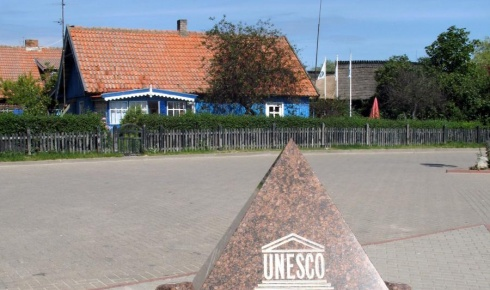 KURŠIŲ NERIJA                            Parengė: MM Zita Ūsienė                   2013 m.
Neringa
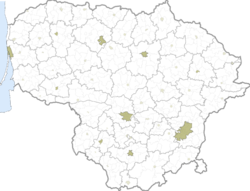 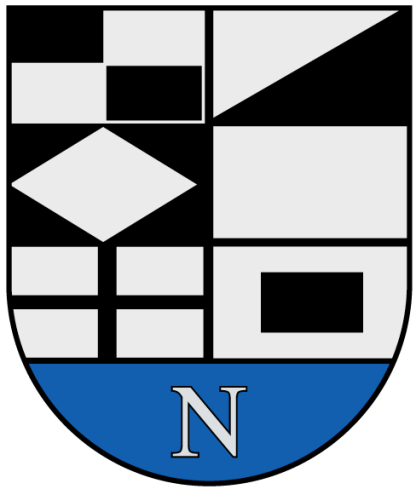 NERINGA -
miestas Kuršių nerijoje, tarp Baltijos jūros ir Kuršių marių (vakarinė pakrantė); kurortas. Tai pats ilgiausias (apie 50 km) ir labiausiai į vakarus nutolęs miestas Lietuvoje. Miestas administraciškai yra Neringos savivaldybė, jis apima didžiąją dalį Kuršių nerijos, jo centras – Nida.
Iš pietų į šiaurę išsidėsčiusios daug gyvenviečių – Nida (prie jos Purvynė ir Skruzdynė), Preila, Pervalka, Juodkrantė (prie jos buvę Karvaičiai), Alksnynė. Iš rytų miestą skalauja Kuršių marios (krantas labai vingiuotas), iš vakarų – Baltijos jūra. Visas miestas yra Kuršių nerijos nacionaliniame parke.
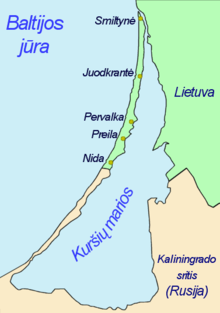 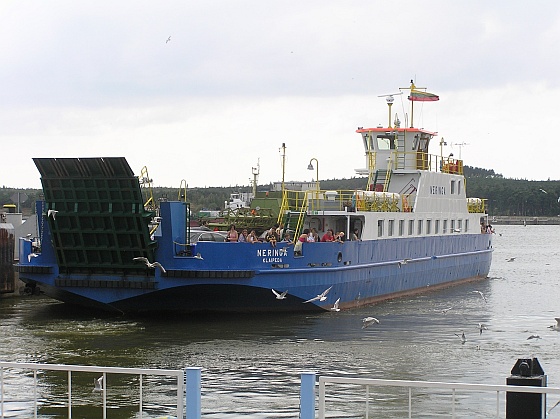 Keltas, atplukdantis žmones iš Klaipėdos
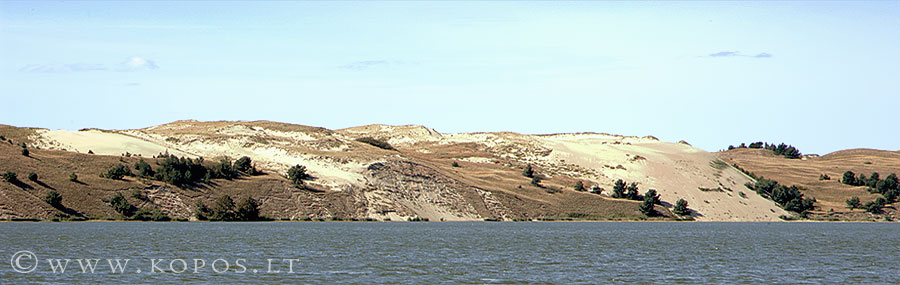 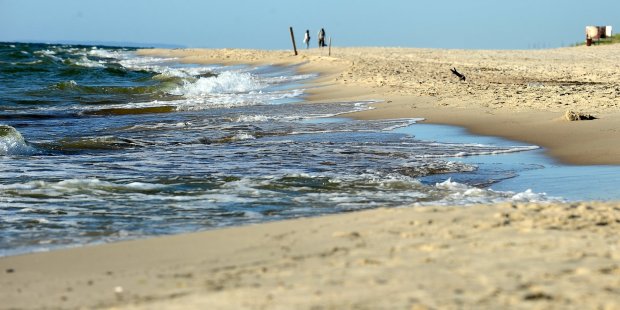 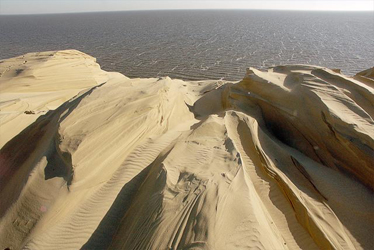 Kopos – Neringos pasididžiavimas.
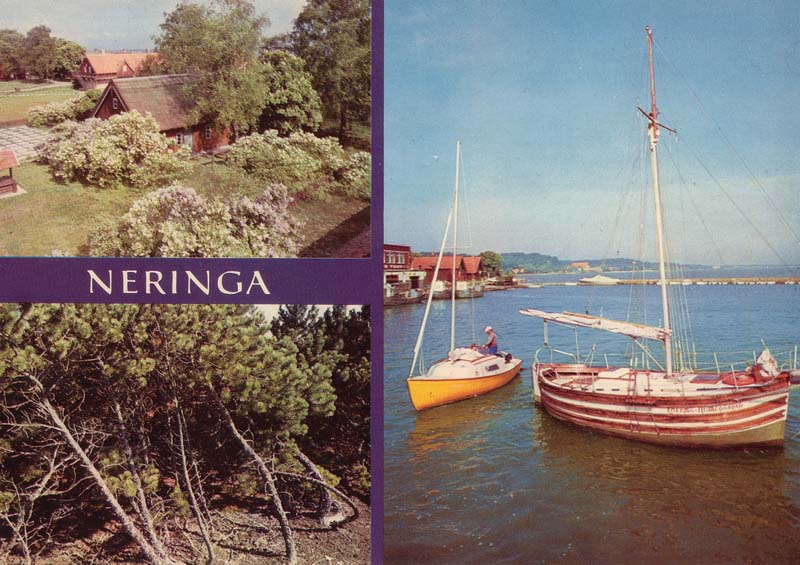 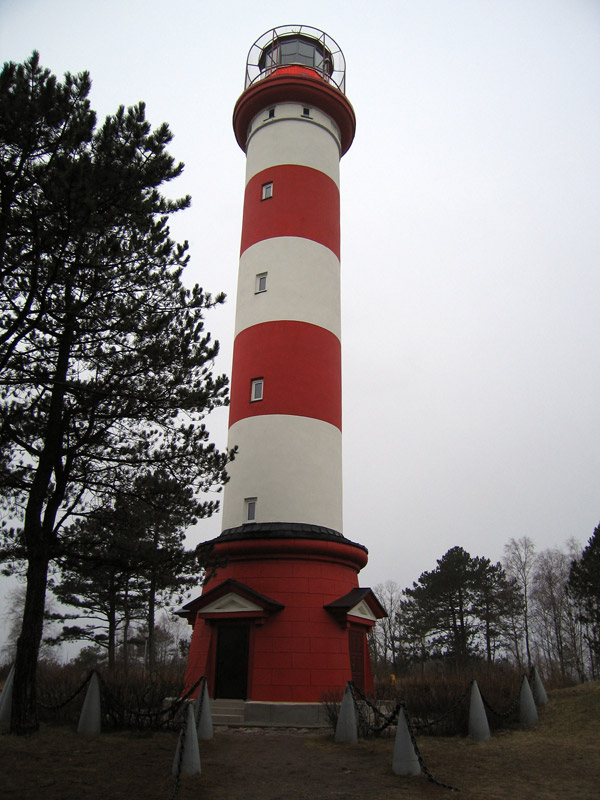 Nidos švyturys
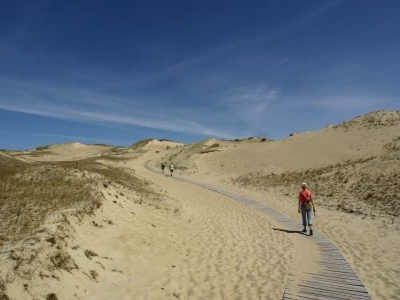 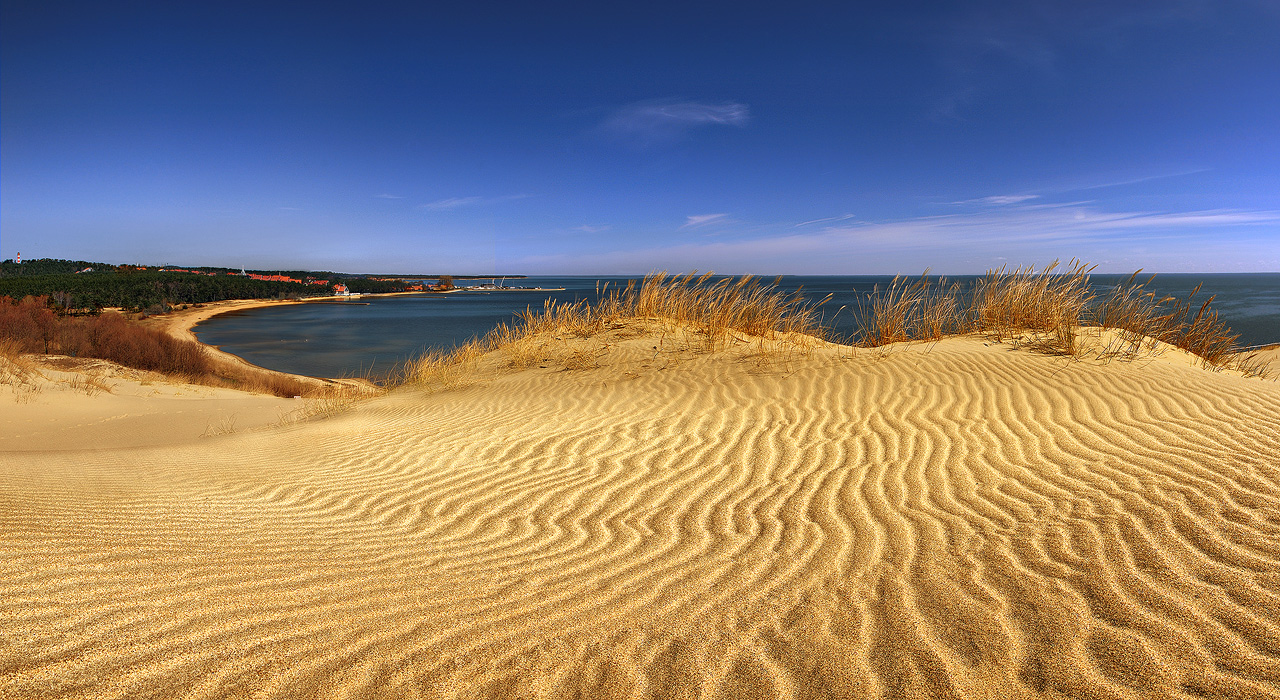 Auksu spindinčios kopos...
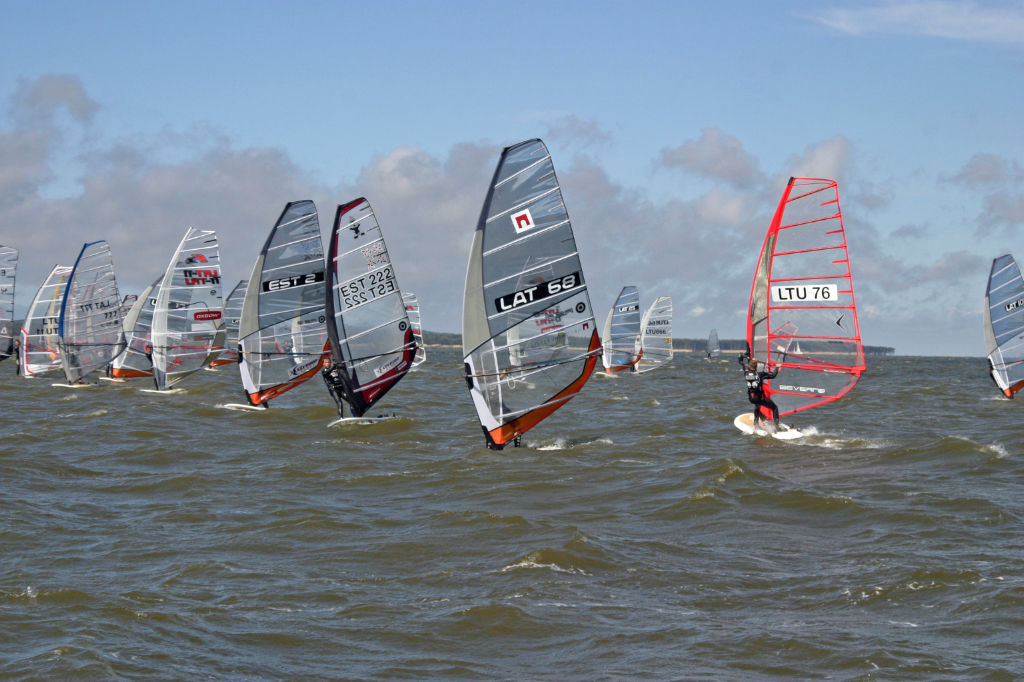 Pramogų netrūksta ir vasarą,
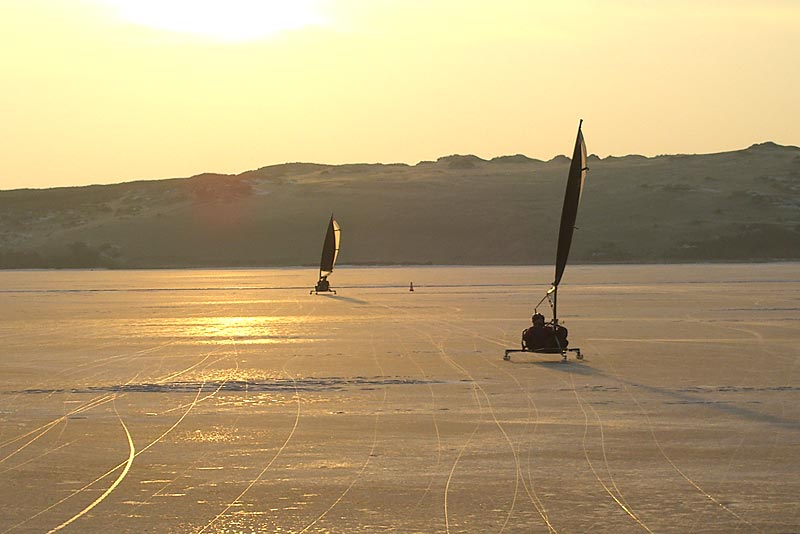 ir žiemą ...
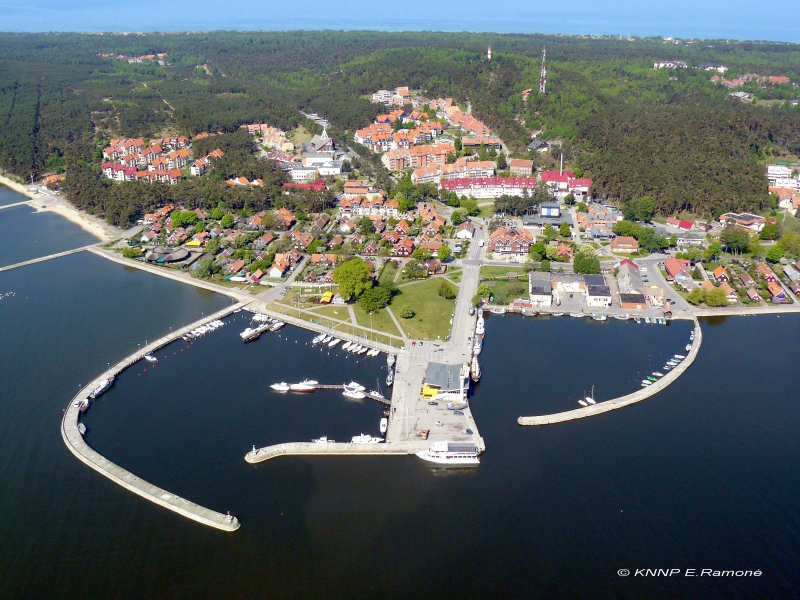 Iš paukščio skrydžio
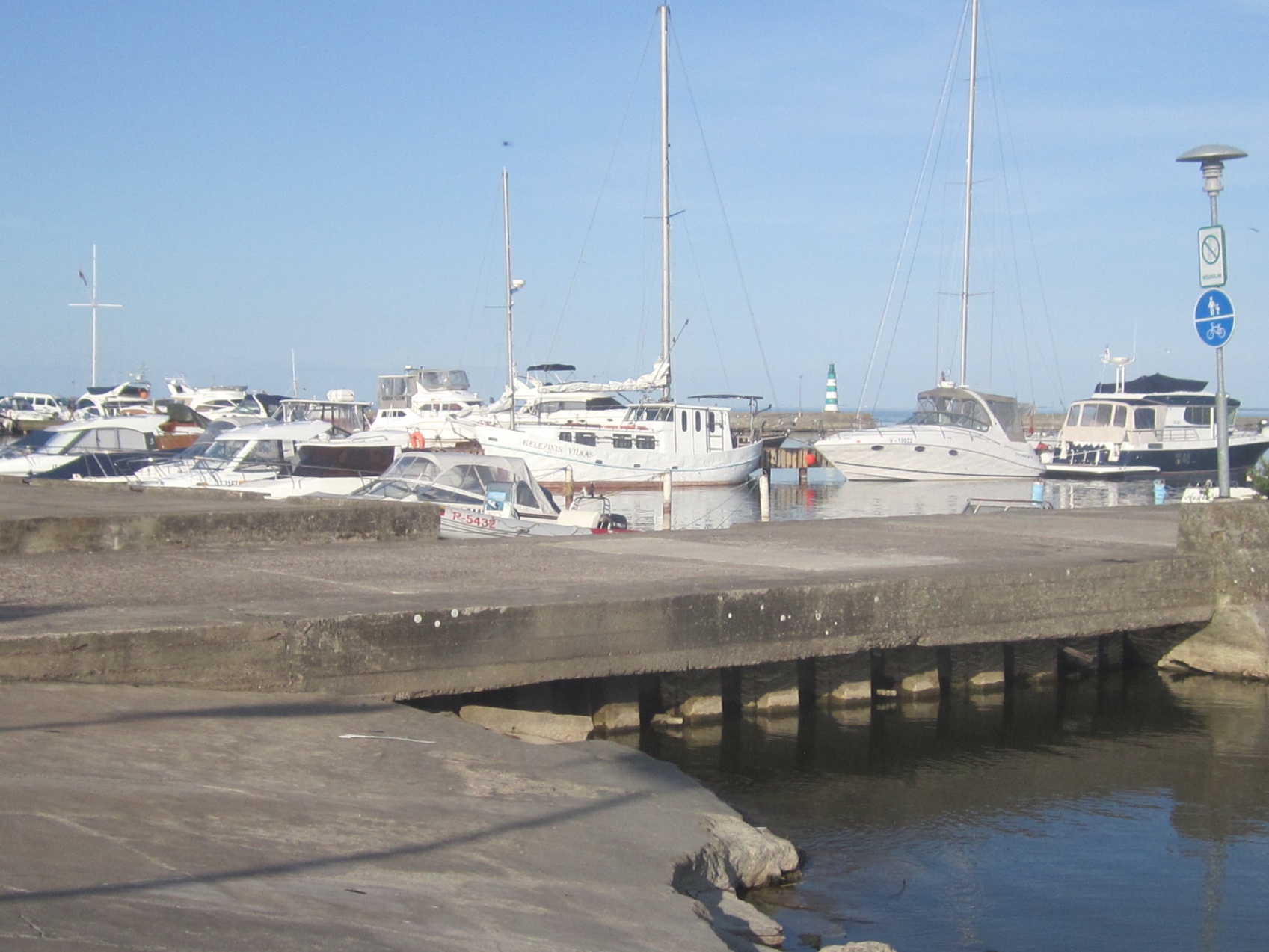 Prie kranto ilsisi jachtos
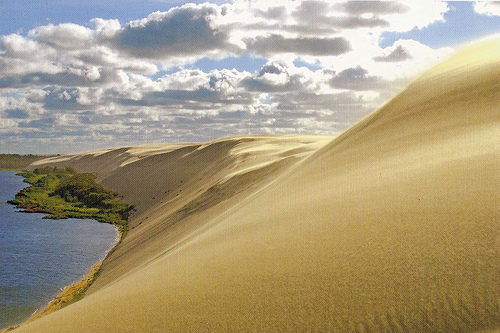 Šiomis pakrantėmis vaikštinėjo gražuolė Neringa...
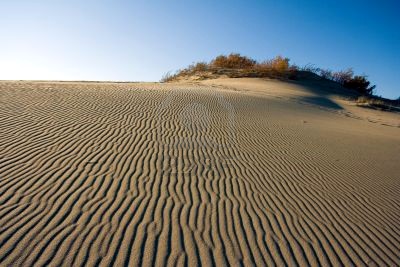 Šiltas vėjelis pusto baltą smėlį...
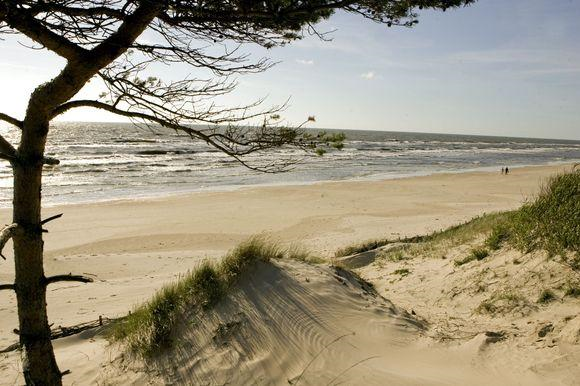 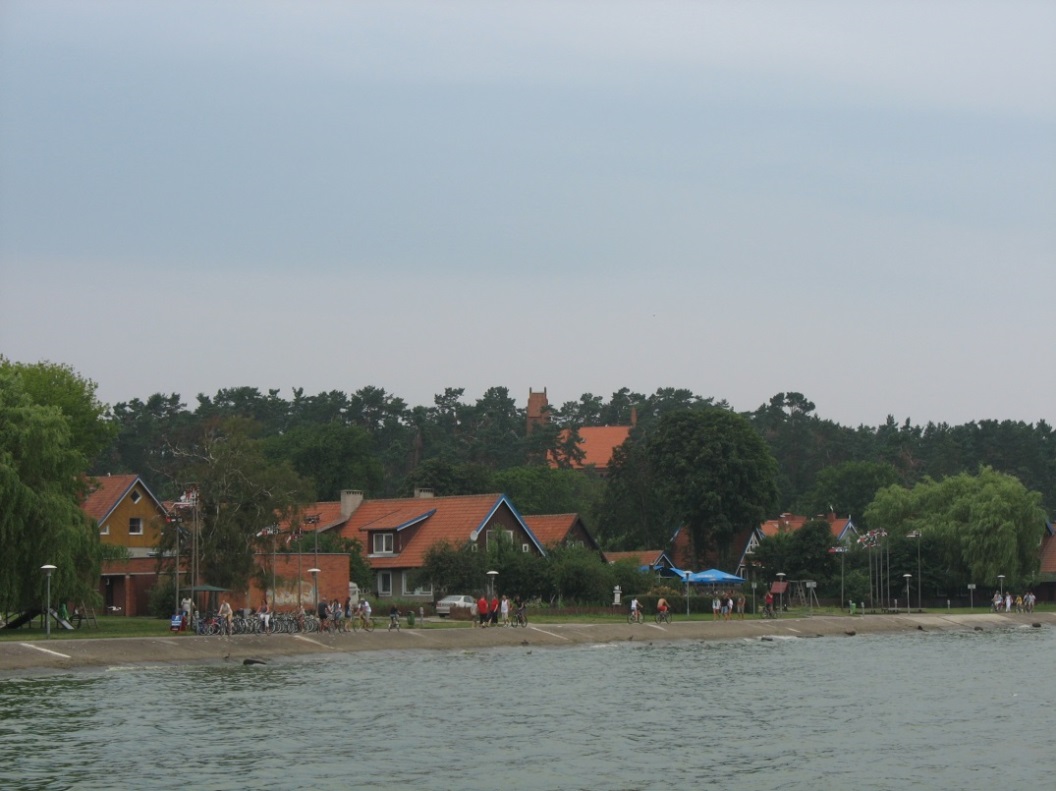 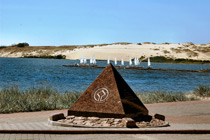 2000 m. Kuršių nerija įtraukta į UNESCO pasaulinio kultūros paveldo sąrašą.
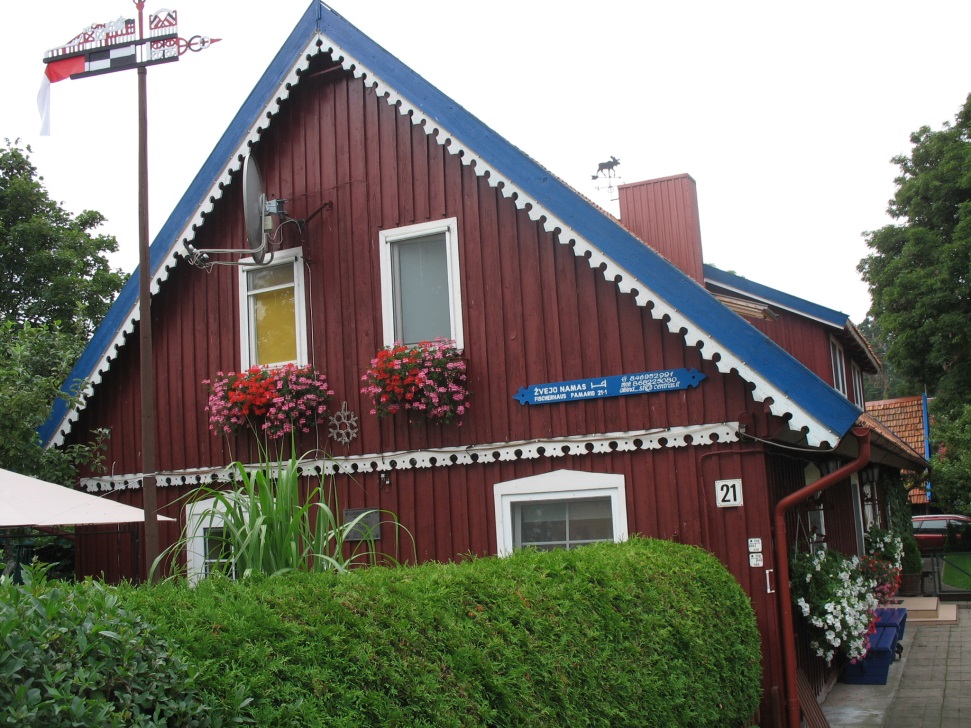 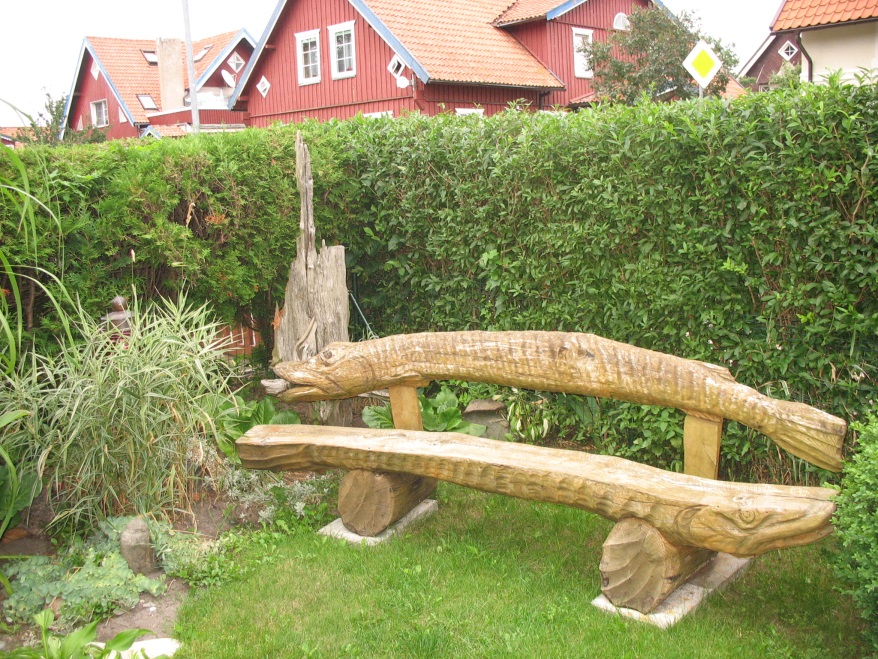 Nida  vasarą
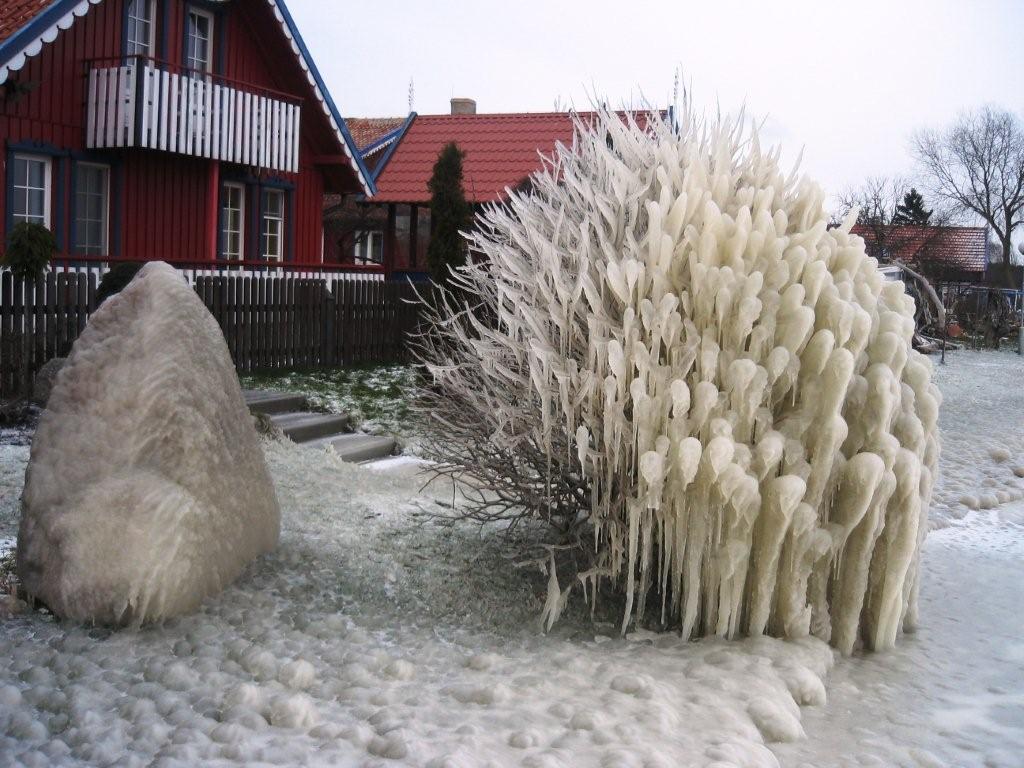 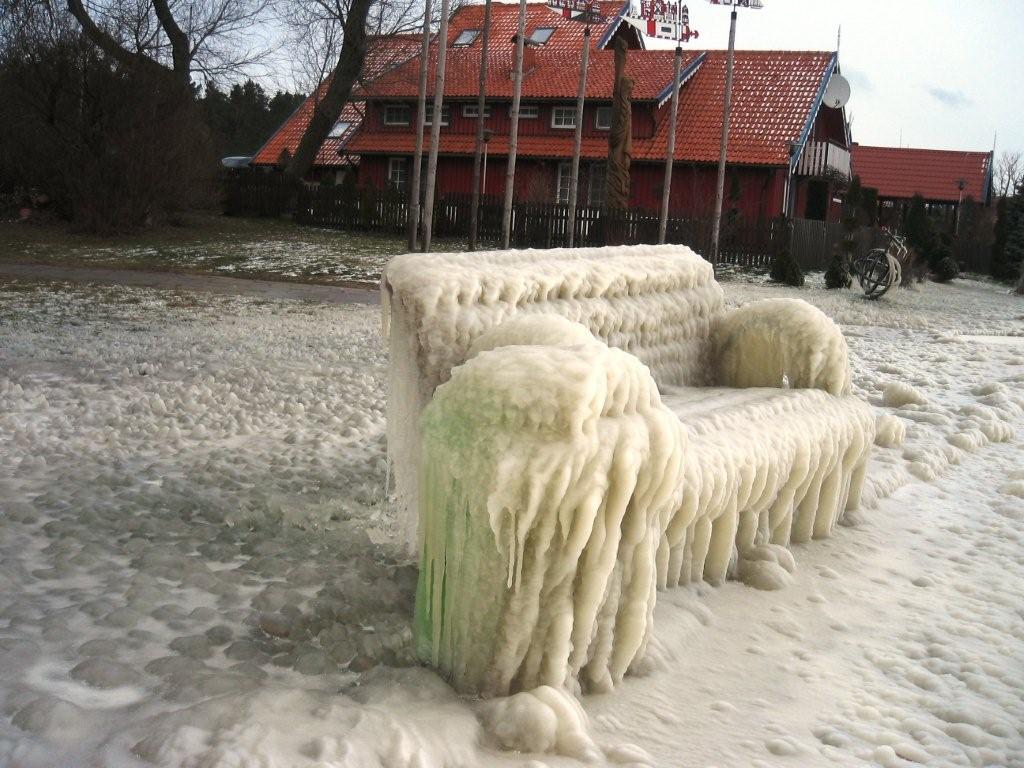 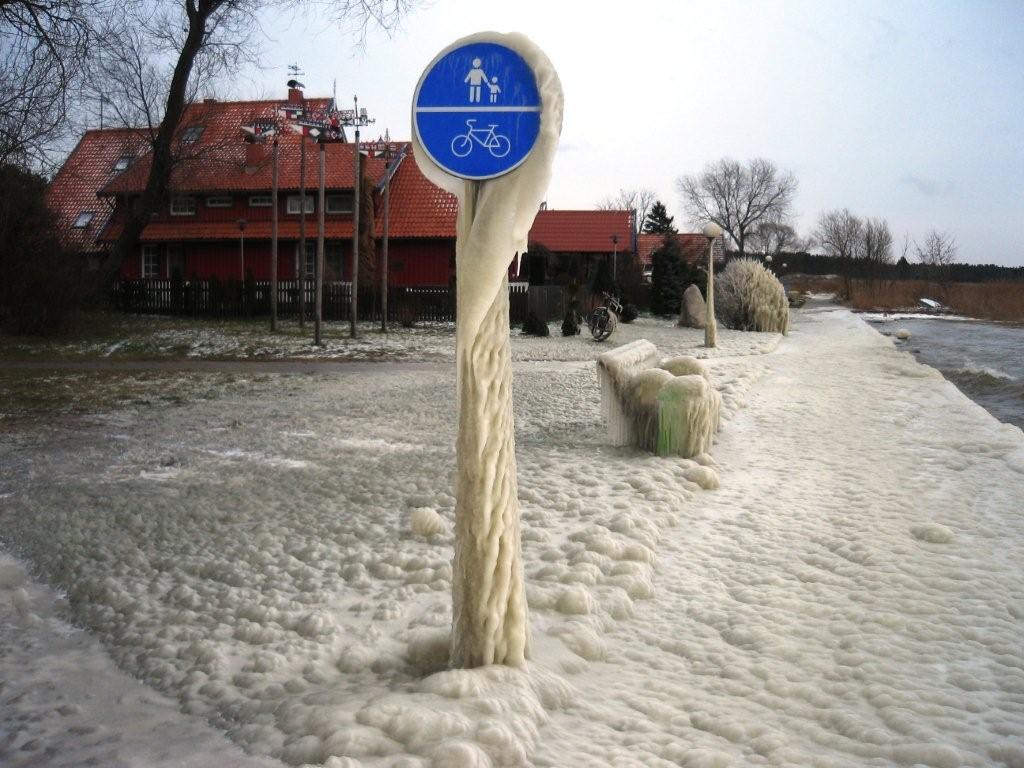 Nida žiemą...
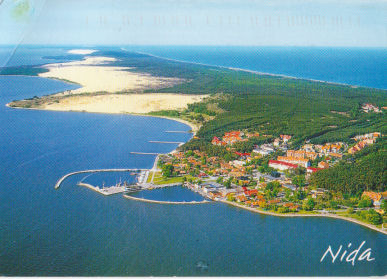 IKI PASIMATYMO NERINGA 